October 30, 2017
CIFA – Issue Price Rule Discussion
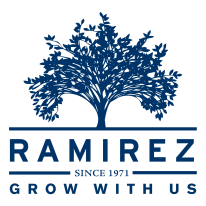 New York Office: 
61 Broadway, 29th Floor
New York, NY 10006 Telephone:  (212) 378-7127 Facsimile: (212) 344-1605
General Considerations
Rule designed to cure specific circumstances
Perceived to date as a non-event in the market
Devil in the details as variations in the SIFMA language proliferate
Different bond and underwriter counsels
Broker/dealer internal compliance and legal
Underwriter desire (or not) to control bonds that are subject to the rule
Maintaining market value for investors
Protect against syndicate member violation
Potential tax concerns with secondary market and “round tripping”
1
Potential Market Impact
Municipal market has been strong for over a year
Tax-exempt bonds “rich” to US Treasuries
Generally low interest rates with low volatility
Vast majority of transactions are priced to sell immediately
Underwriters have infrequently needed to make significant capital commitments
But, what happens in a volatile market environment?
With rule, underwriters can lose, but not make money during holding period
Theoretically, the rule will negatively impact initial pricing if rates are expected to decrease
2
DISCLAIMER										Ramirez & Co., Inc. (“Ramirez”) has prepared this material and any accompanying information exclusively for the client to whom it is directly addressed and delivered.  This presentation is not complete and should only be viewed in conjunction with any oral briefing provided and any related subsequent material and/or presentation.
This presentation is for discussion purposes only. The information provided is based on information, market conditions, laws, opinions, and forecasts, all of which are subject to change.  Ramirez is not obligated to update material to reflect subsequent changes.  In preparing this presentation, information contained herein has been obtained from sources considered reliable, but Ramirez has not verified this information and does not represent that this material is accurate, current, or complete and it should not be relied upon as such.  This presentation does not constitute a commitment by Ramirez to underwrite, subscribe for or place any securities or to extend or arrange credit or to provide any other services.
This material is not research and does not constitute tax or legal advice.  Unless otherwise stated, any views or opinions expressed herein are solely the opinions of the author but not necessarily those of Ramirez and such opinions are subject to change without notice.  The material contained herein is not a product of a research department and is not a research report.  In accordance with IRS Circular Disclosure 230: Ramirez does not provide tax advice.  Accordingly, any discussion of U.S. tax matters included herein is not intended or written to be used, and cannot be used, in connection with the promotion, marketing, or recommendation by anyone not affiliated with Ramirez of any of the matters addressed herein or for the purpose of avoiding US tax related penalties.  Additionally, Ramirez does not provide legal advice.  Questions concerning tax or legal implications of materials should be discussed with your tax advisors and/or legal counsel.    
Ramirez is not acting as a Municipal Advisor.  Ramirez is not acting as your financial advisor or Municipal Advisor (as defined in Section 15B of the Exchange Act of 1934, as amended), and shall not have a fiduciary duty to you, in connection with the matters contemplated by these materials.  You should consult your own financial advisors to the extent you deem it appropriate.  Any information and/or analysis contemplated by these materials is provided by Ramirez in our capacity as either an underwriter or potential underwriter of securities. 
The responsibilities of Ramirez as an Underwriter.  As an underwriter, Ramirez is required to deal fairly at all times with both municipal issuers and investors.  Ramirez must purchase securities with a view to distribute securities in an arm’s length transaction with the issuer and has financial and other interests that differ from those of the issuer.  Ramirez has a duty to purchase securities from issuers at a fair and reasonable price, but must balance that duty with its duty to sell municipal securities to investors at prices that are fair and reasonable.  Ramirez will review the official statement for the issuer’s securities in accordance with, and as part of its responsibilities to investors under federal securities laws, as applied to facts and circumstances of a transaction.